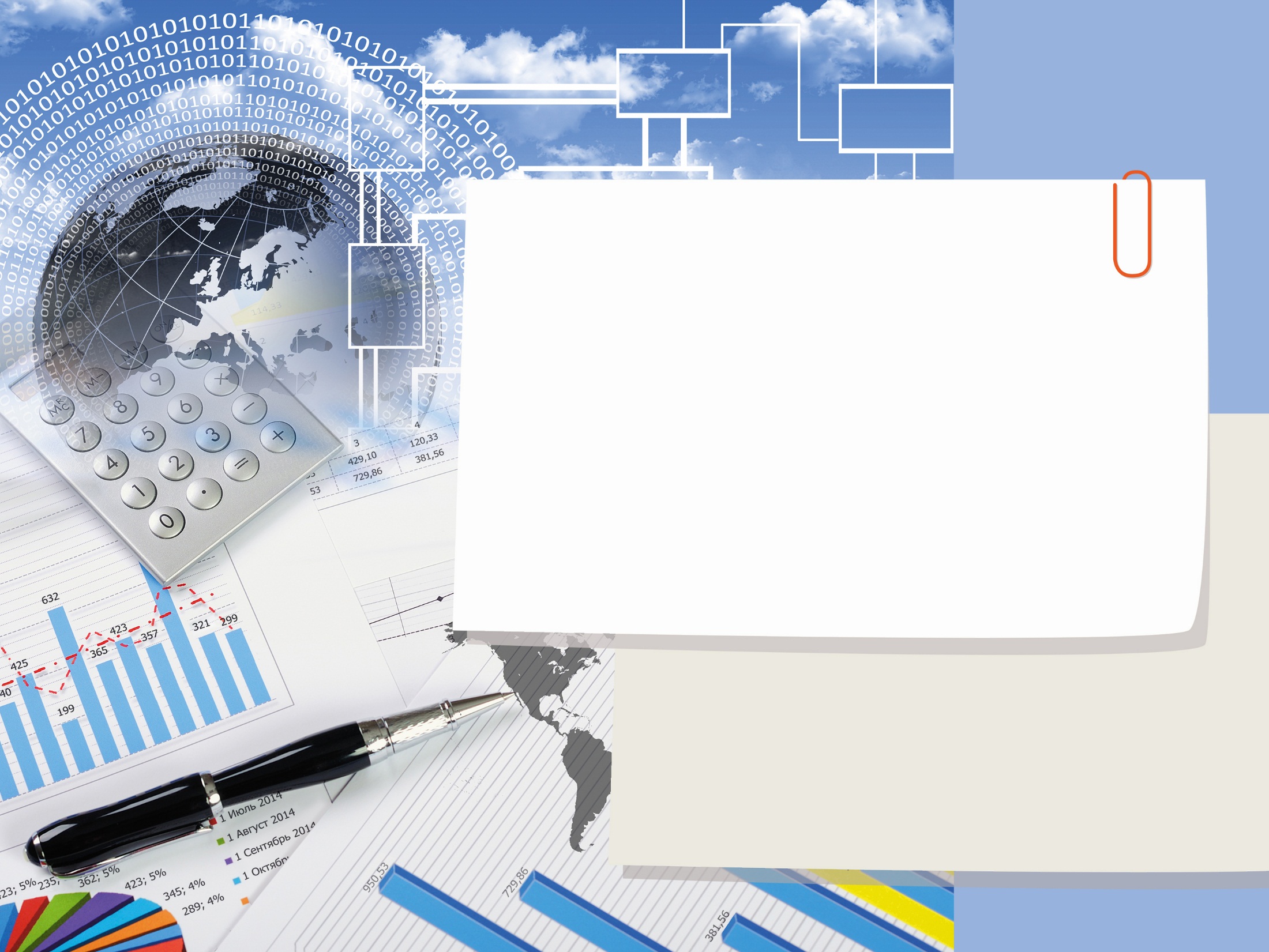 Урок-квест «Алгебраические уравнения»
(8 класс)
Учитель математики СОГБОУИ «Лицей имени Кирилла и Мефодия»
Низохина М.П.
Математическая разминка
Математическая разминка
Определите вид алгебраического уравнения, найдите его корни
1.   | х-3 | = 4
Ответ: - 1; 7
Ответ: решений нет
2.   | 2х + 8 |+12=0
Ответ: 0 ; 1
3.   х³ - х² =  0
Ответ: 11
4.     √х – 2 = 3
При каких значениях параметра а 
уравнение имеет ровно три различных корня:
      (х + 5)(х — 7)(х + 1)(х — а) = 0
Ответ: -5 ; -1; 7
Задач без решений не бывает!
Головоломка №1
Это простое число.
 Оно равно дюжине и еще 1. 
Австрийский композитор 
Арнольд Шенберг
боялся этого числа.
Головоломка №2
Это составное число. 
Сумма цифр этого числа равна 6.
 Это число равно четверти часа.
Ответ: 13
Ответ: 15
Ответ к задаче №13: 2,4 часа
Ответ к задаче №15: 50 км/ч
Видеовопрос
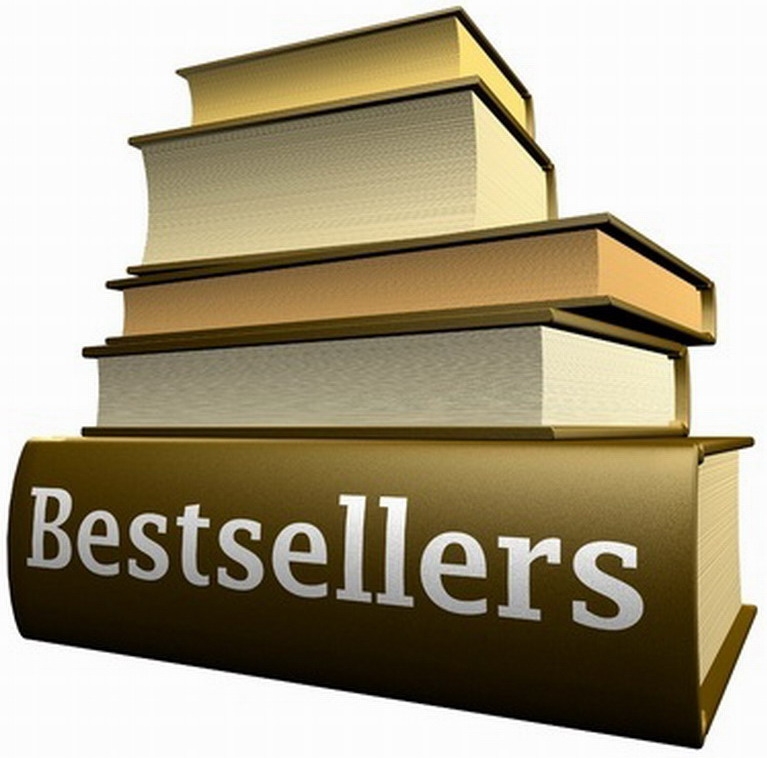 Вопрос: 
что вычисляется
 таким же уравнением, 
как и распространение
 бестселлеров?
Правильный ответ:
рост эпидемий.
Математическая эстафета
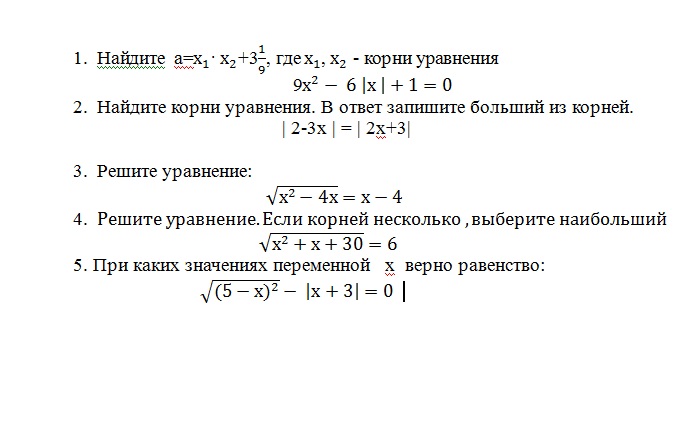 Ответ:  3
Ответ:  5
Ответ:  4
Ответ:  2
Ответ:  1
Физкультминутка
Расшифруйте волшебную фразу:
Акитсанмиг ялд аму- доп молутс.
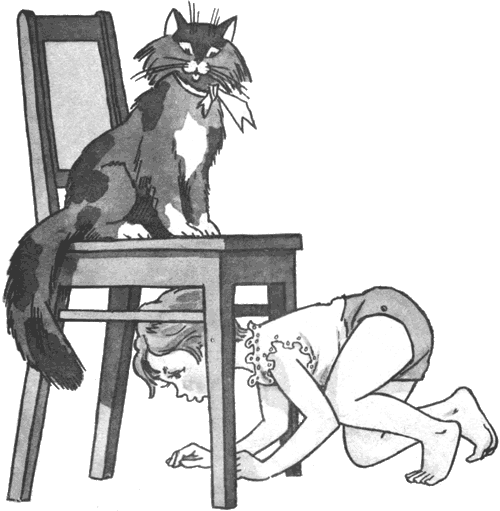 Наоборот:
Гимнастика для ума
 - под стулом.
Самостоятельная работа
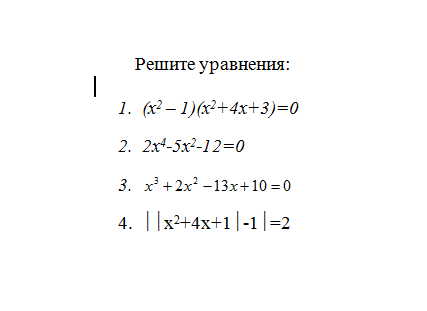 Ответ:  -3; -1;1
Ответ: -2;  2
Ответ: -5; 1; 2
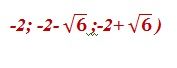 Ответ:
Взаимопроверка
Все верно  –          «10»
Верно 3 задания – «8»
Верно 2 задания – «6»
Менее 2 заданий – «4»
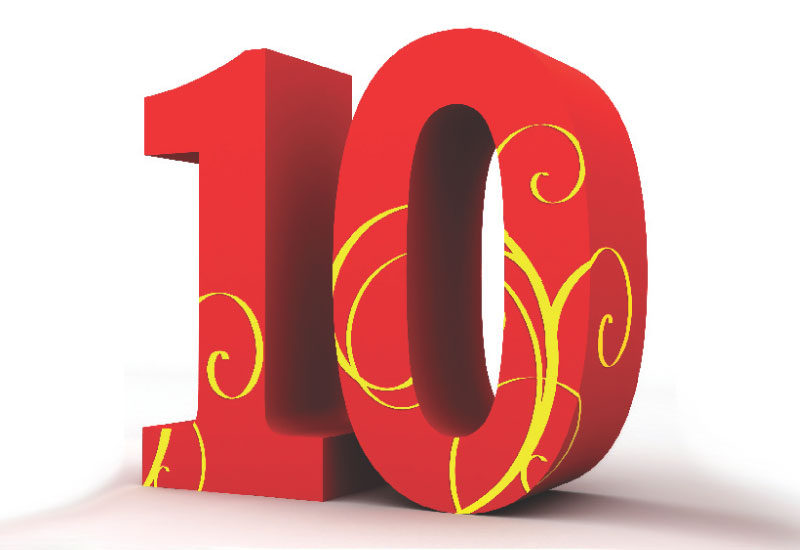 Домашнее задание
п. 34-38, №28.14; 37.8 (а);38.14(б) +  придумать задание 
для       
математического квеста
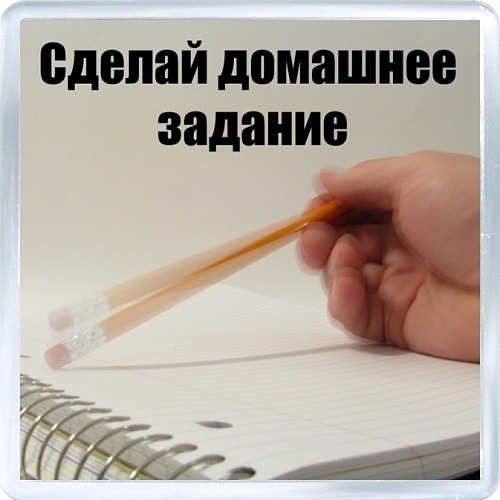 Метод 5 пальцев
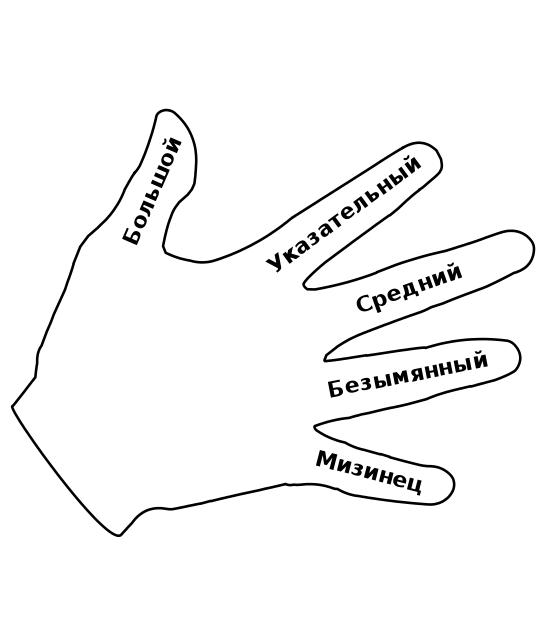